Classical Civilizations  (600 BCE – 400 CE)Класичні цивілізації(VII-V ст. до н. е.)
Lecture 3
Andrii Pastushenko
PhD in Historical Sciences, associative professor
China
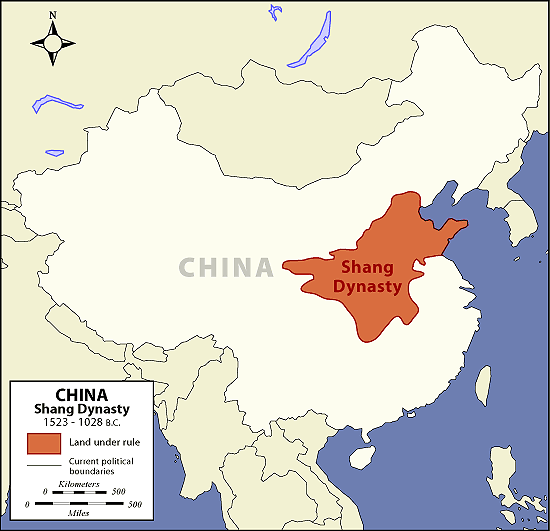 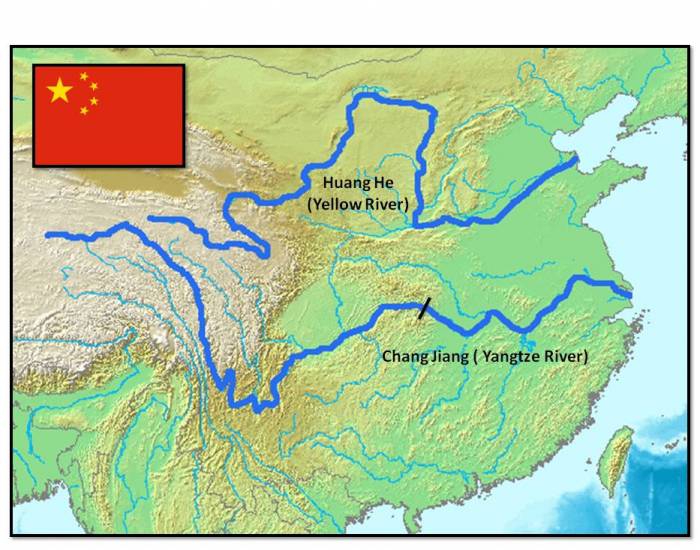 2 000 BCE bronze
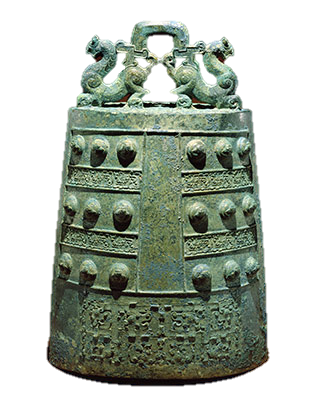 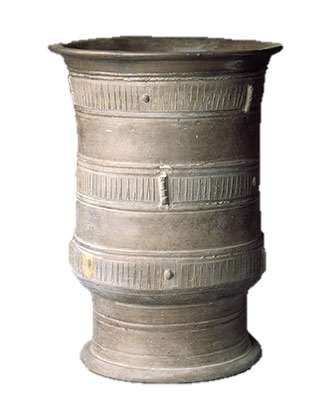 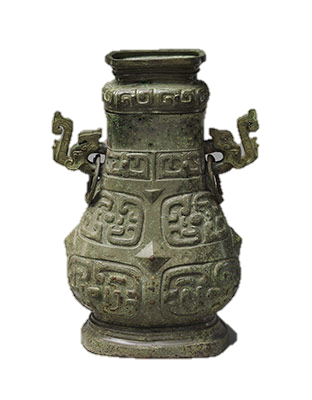 Dynasties
Xia
(2000 – 1600 BCE)
Shang
(1600 – 1045 BCE)
Zhou
(1045 – 220 BCE)
Barbarians
China
Barbarians
Barbarians
Shang’s chariot
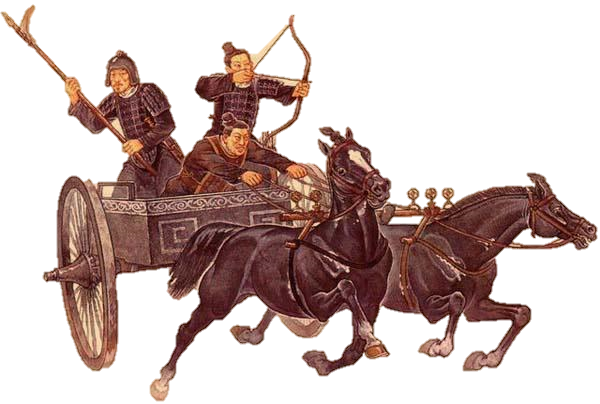 Jade & silk
Middle East
China
Indus valley
Pictographs
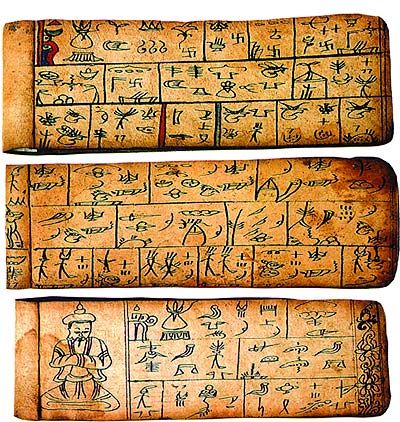 Zhou
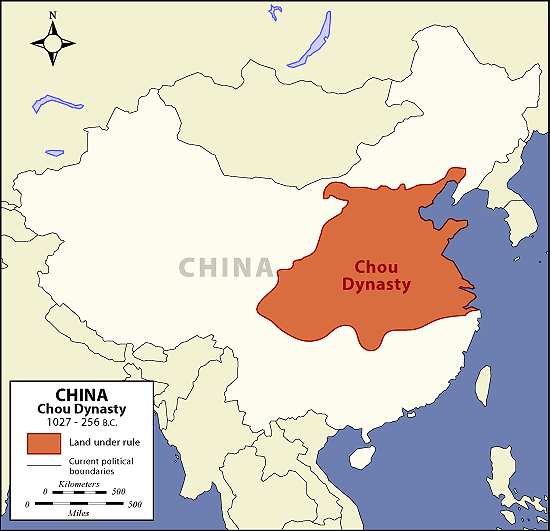 Zhou’s iron
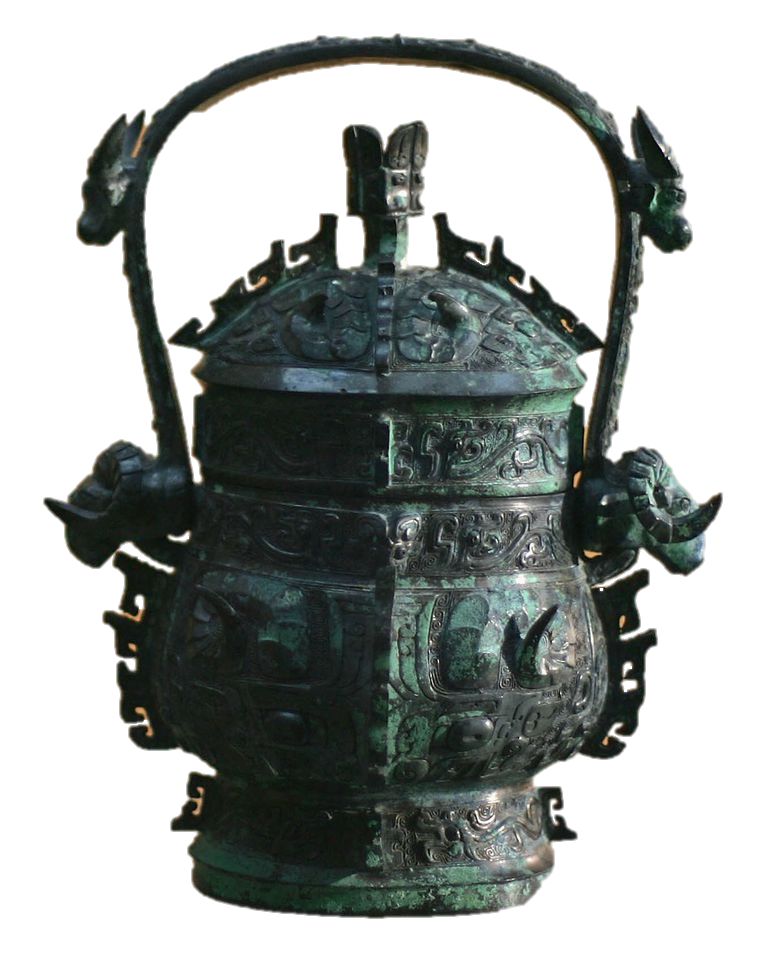 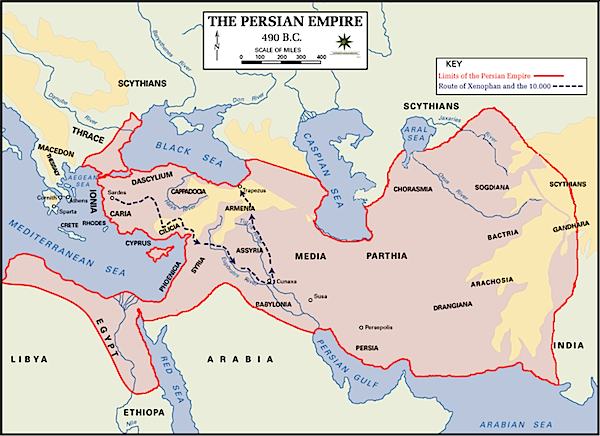 Darius I
Mail system
Road system
Persian power
20 satrapies
The King of Kings – Shahanshah
Priests
Warriors
Peasants
Slaves
prophet 
Zoroaster
Zoroastrianism
Ahriman
Ahura Mazda
Ahura Mazda
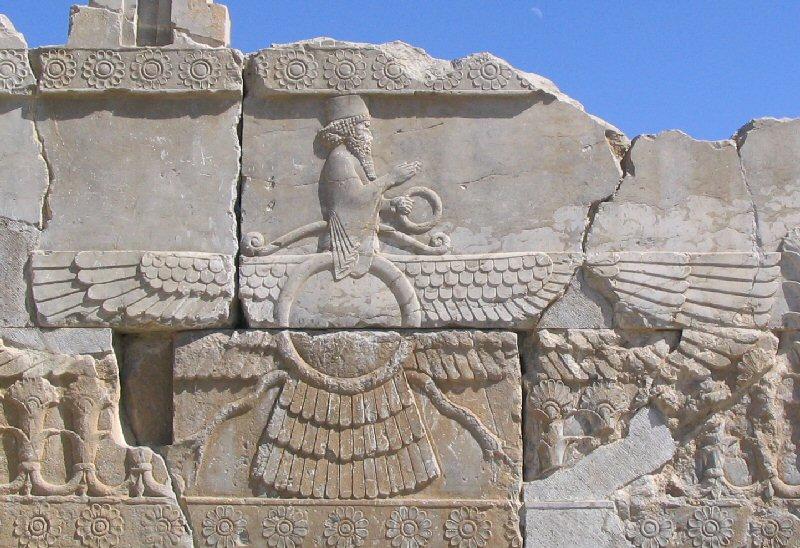 500 – 400 BCE – the Greco-Persian wars   
331 BCE – Persia conquered by Alexander the                   Great
After the Persian Empire
Parthia 
200 BCE – 200 CE
The Sassanid Empire 

200 BCE – 500 CE
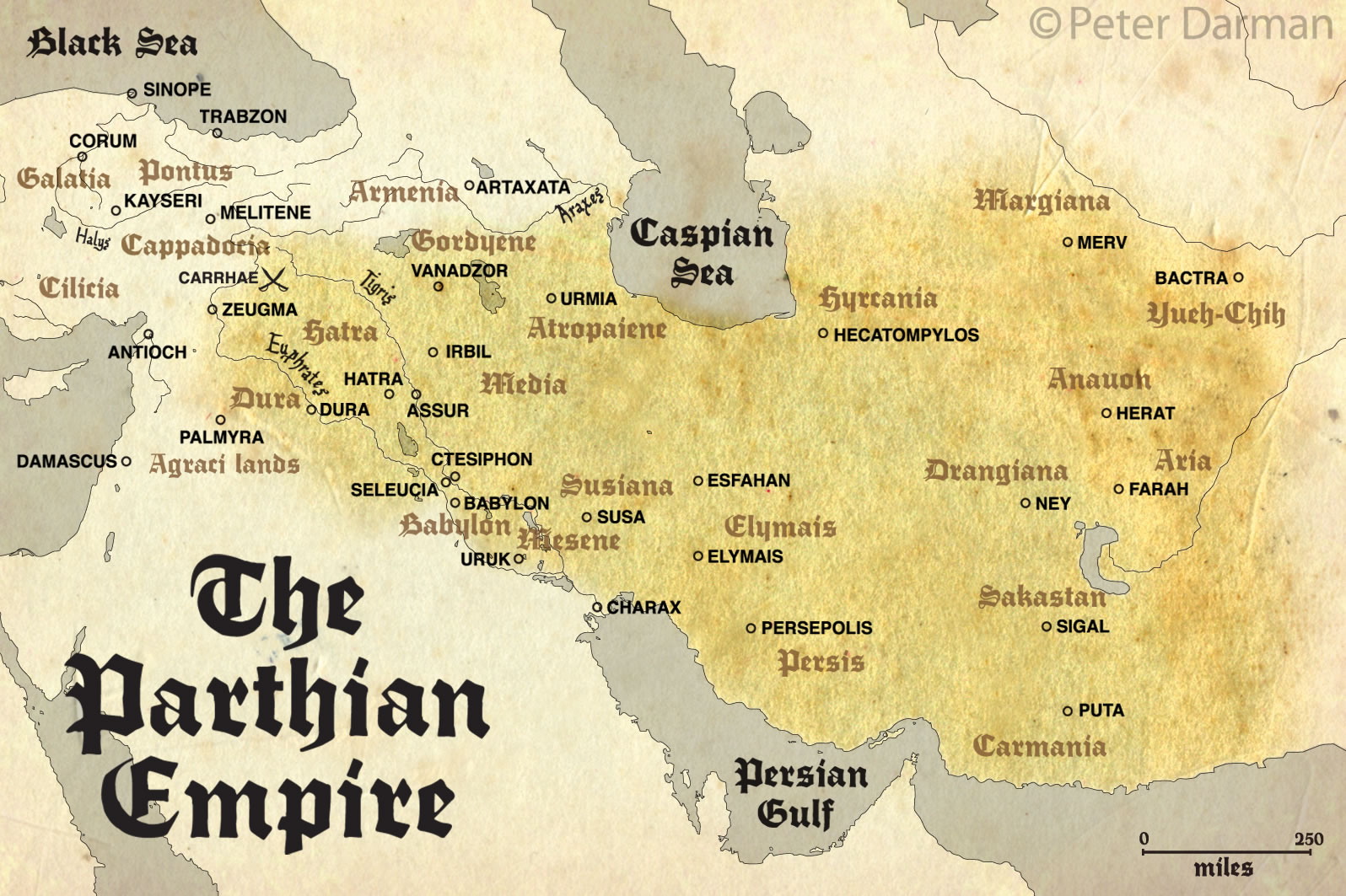 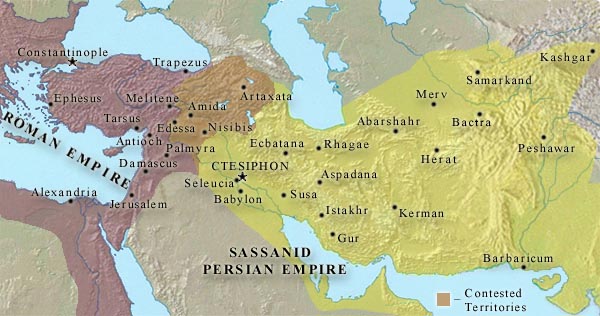 The Phoenicia and its colonies
Baal
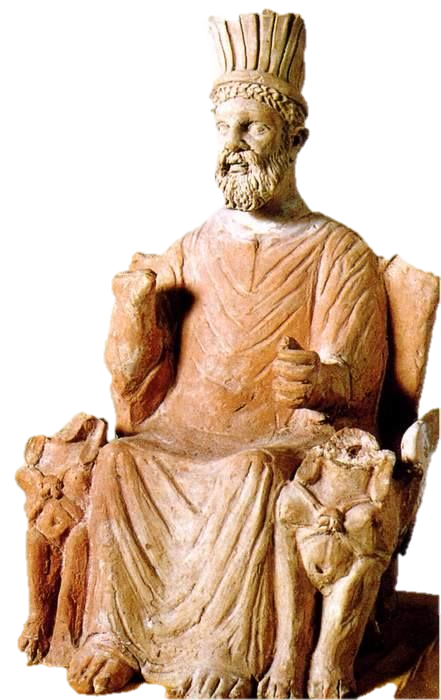 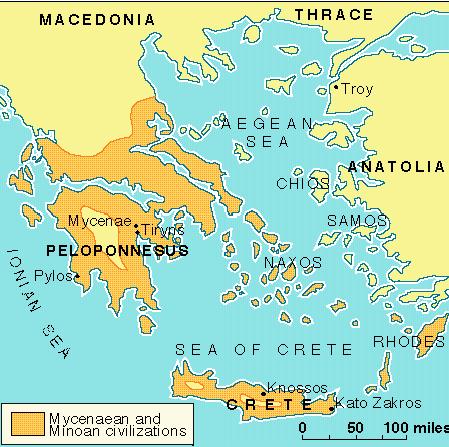 Minoan civilization2000 – 1450 BCE
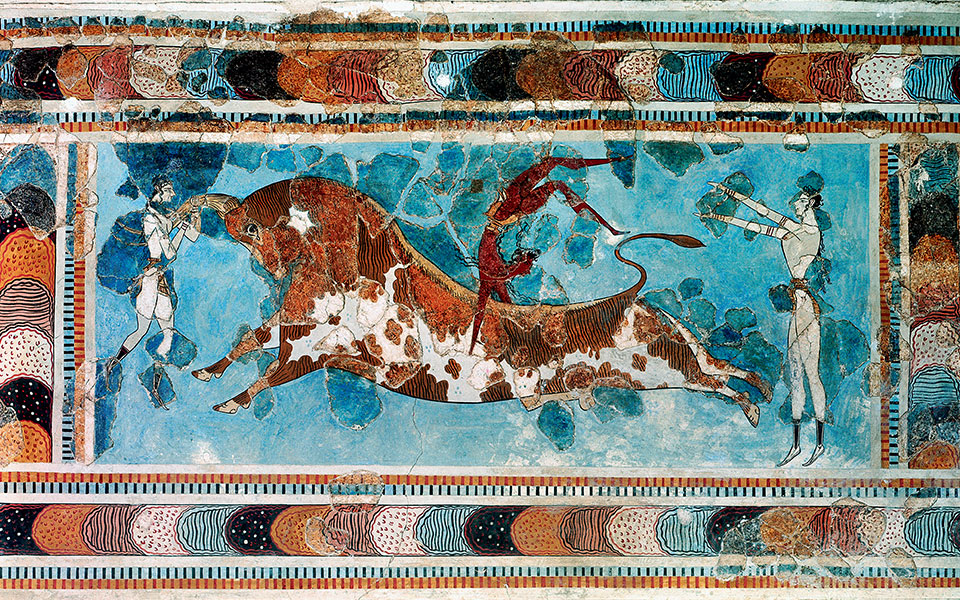 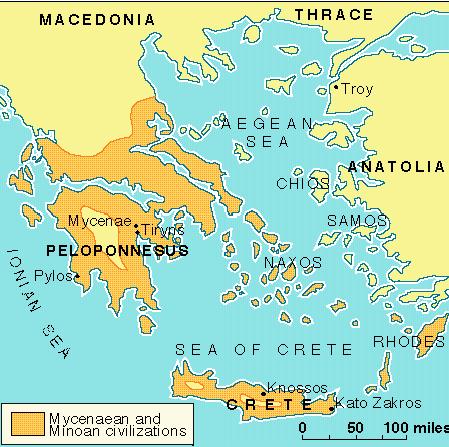 Mycenaean civilization1600 – 1200 BCE
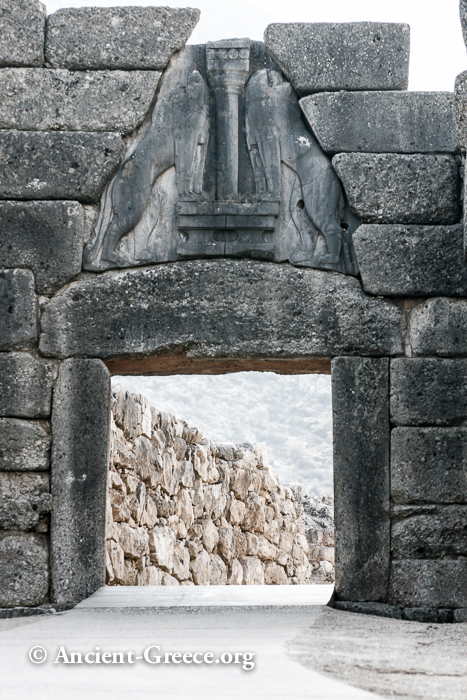 Language
Olympic gods
Hellas
Popular culture
Year-counting since 776 CE Olympics
Hellas
Barbarians
the Greek city-state  =  polis
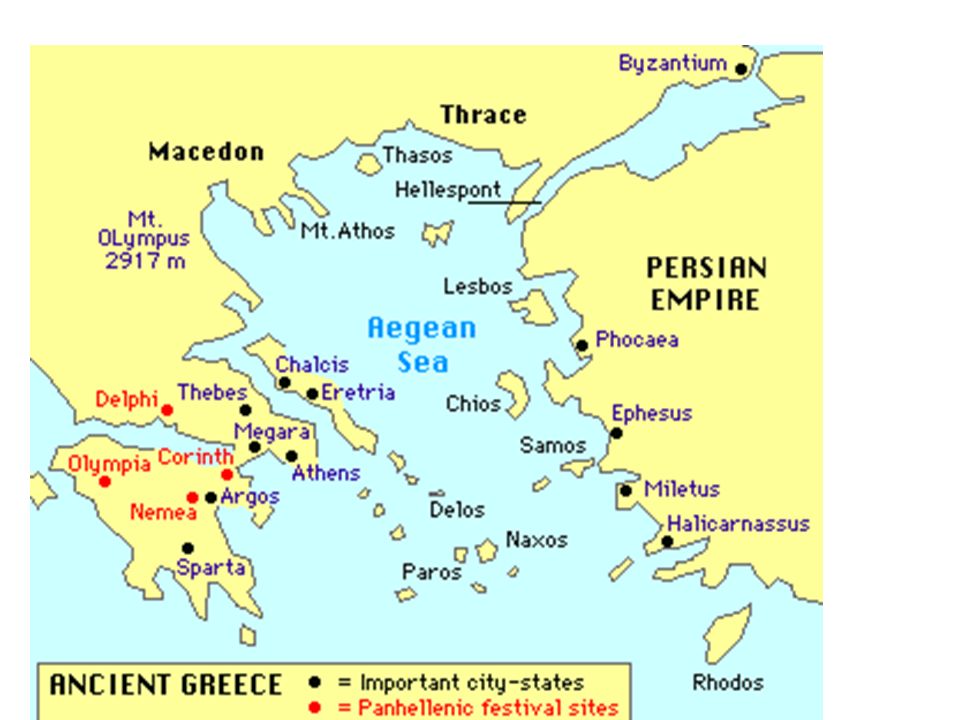 Since the 8th century BCE
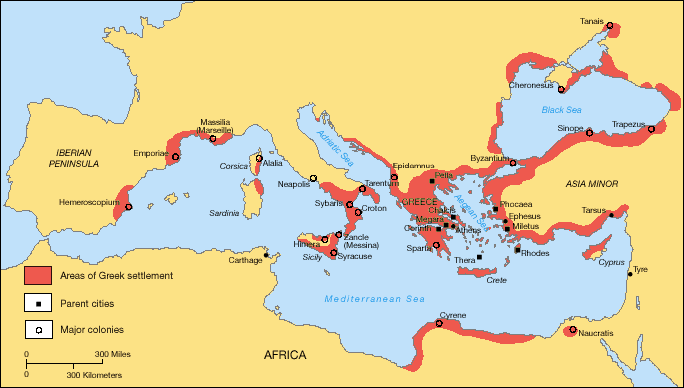 Hellas
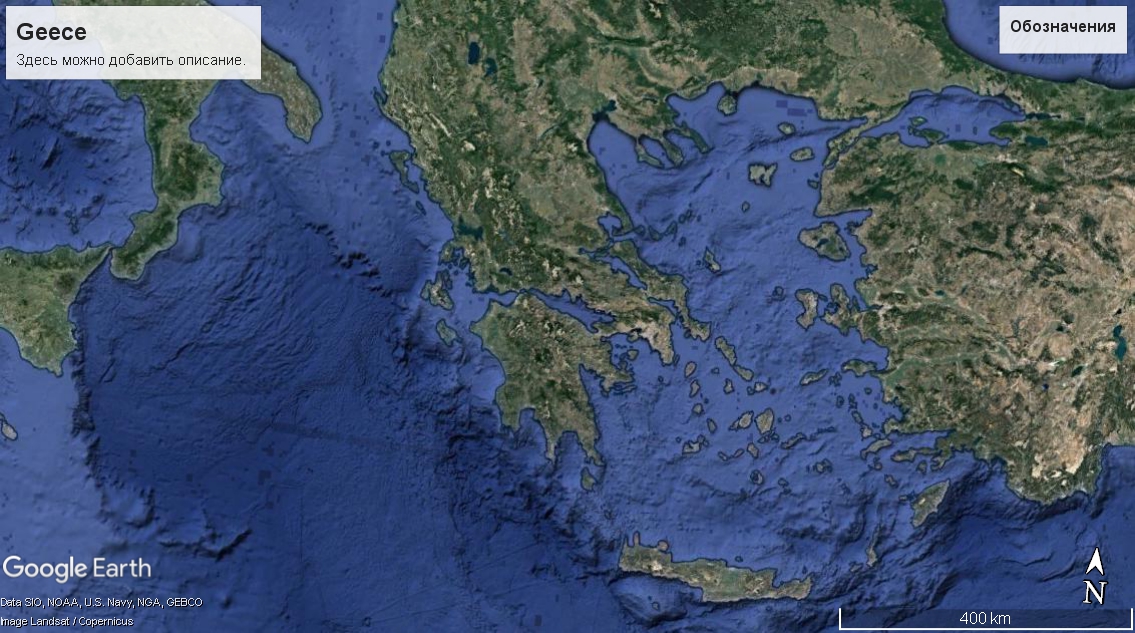 Mountains
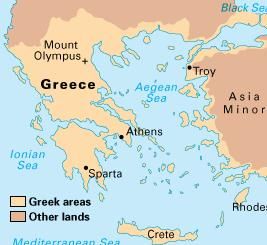 Slaves
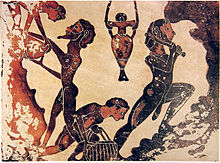 1/4
The Greeks’ Democracy
citizenship
The Greco-Persian wars (492 – 479 BCE)
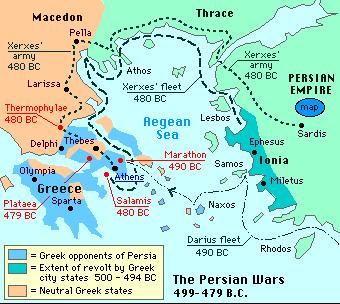 431 – 404 BCE
Decline of Greece
VS
Athens
Sparta
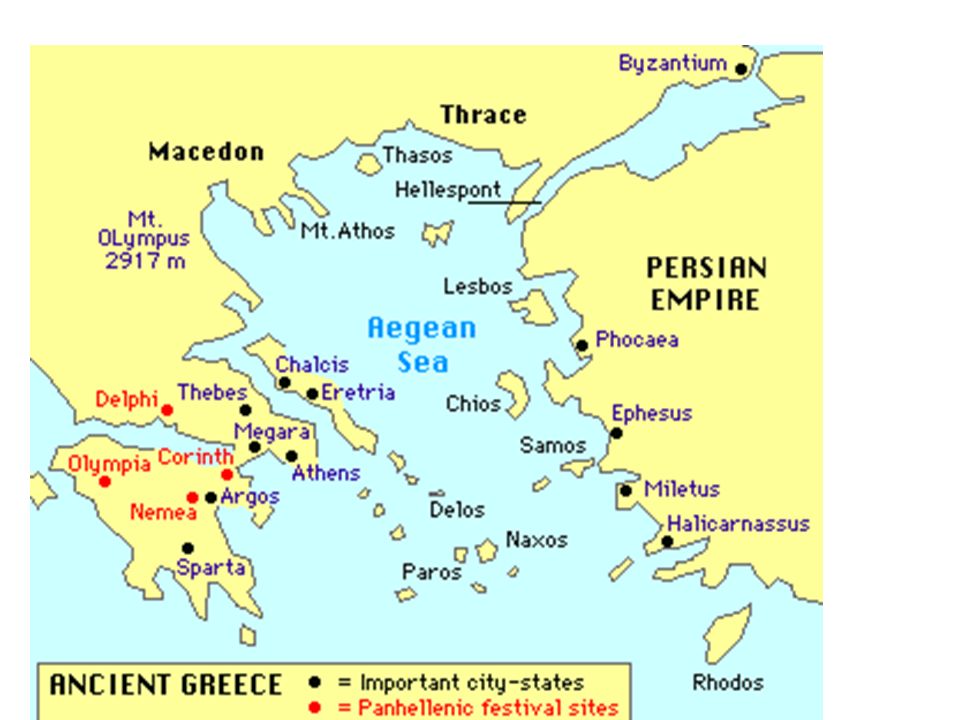 Macedonia
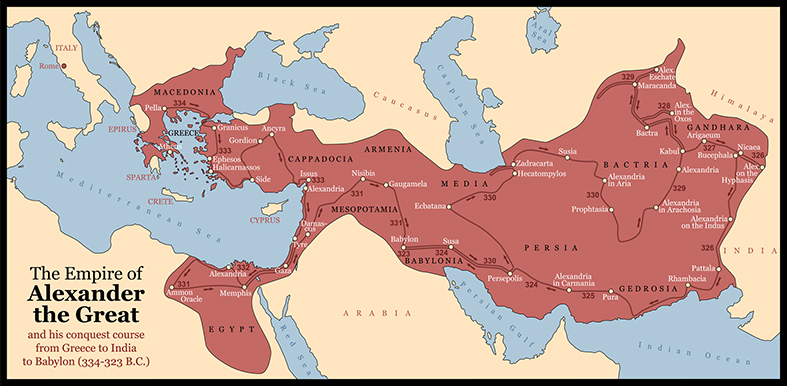 Alexander the Great  (356–323 BCE)
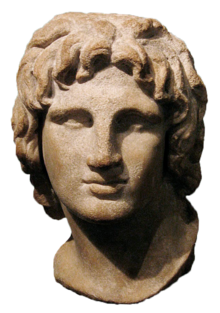 The Hellenistic states 300 BCE
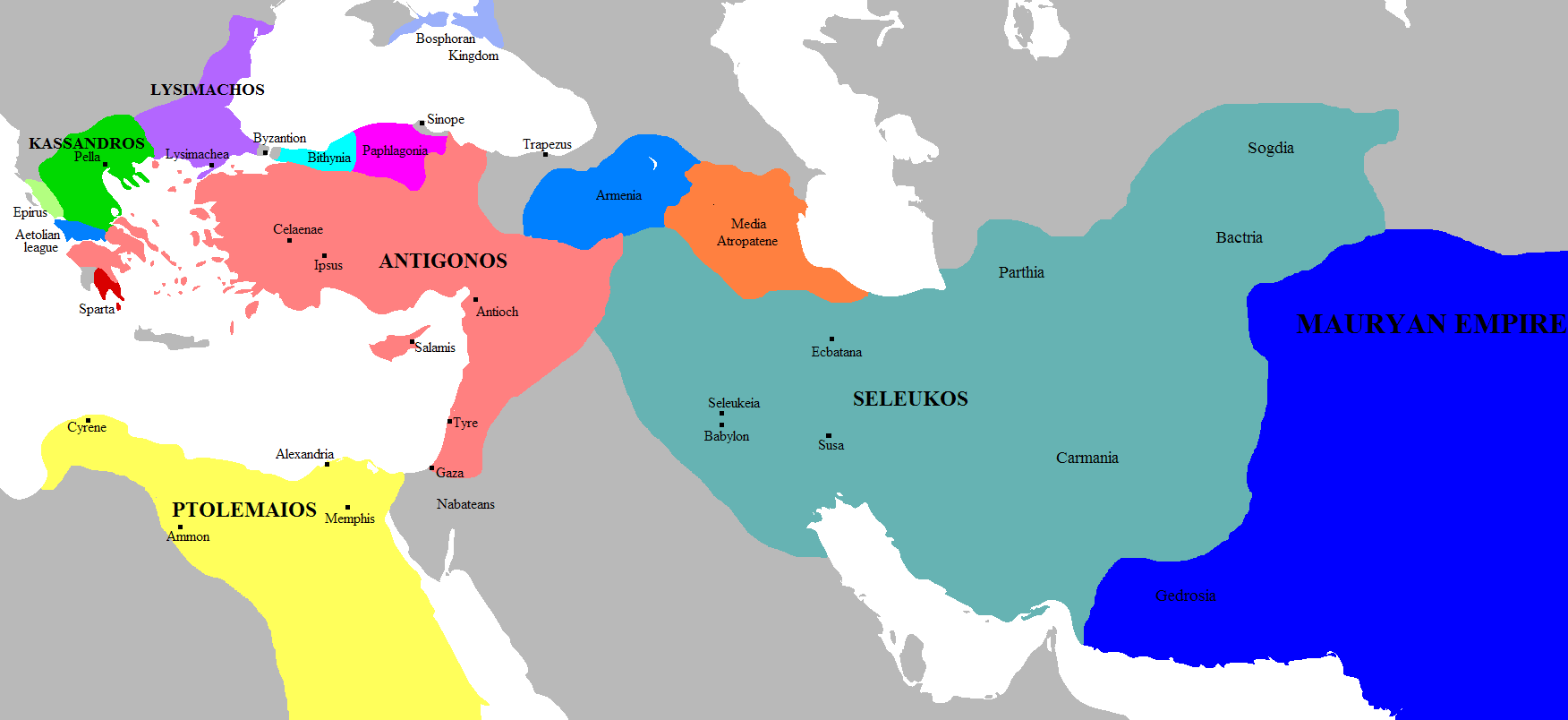 Romulus and Remus suckled by she-wolfRome was built 800–600 BCE
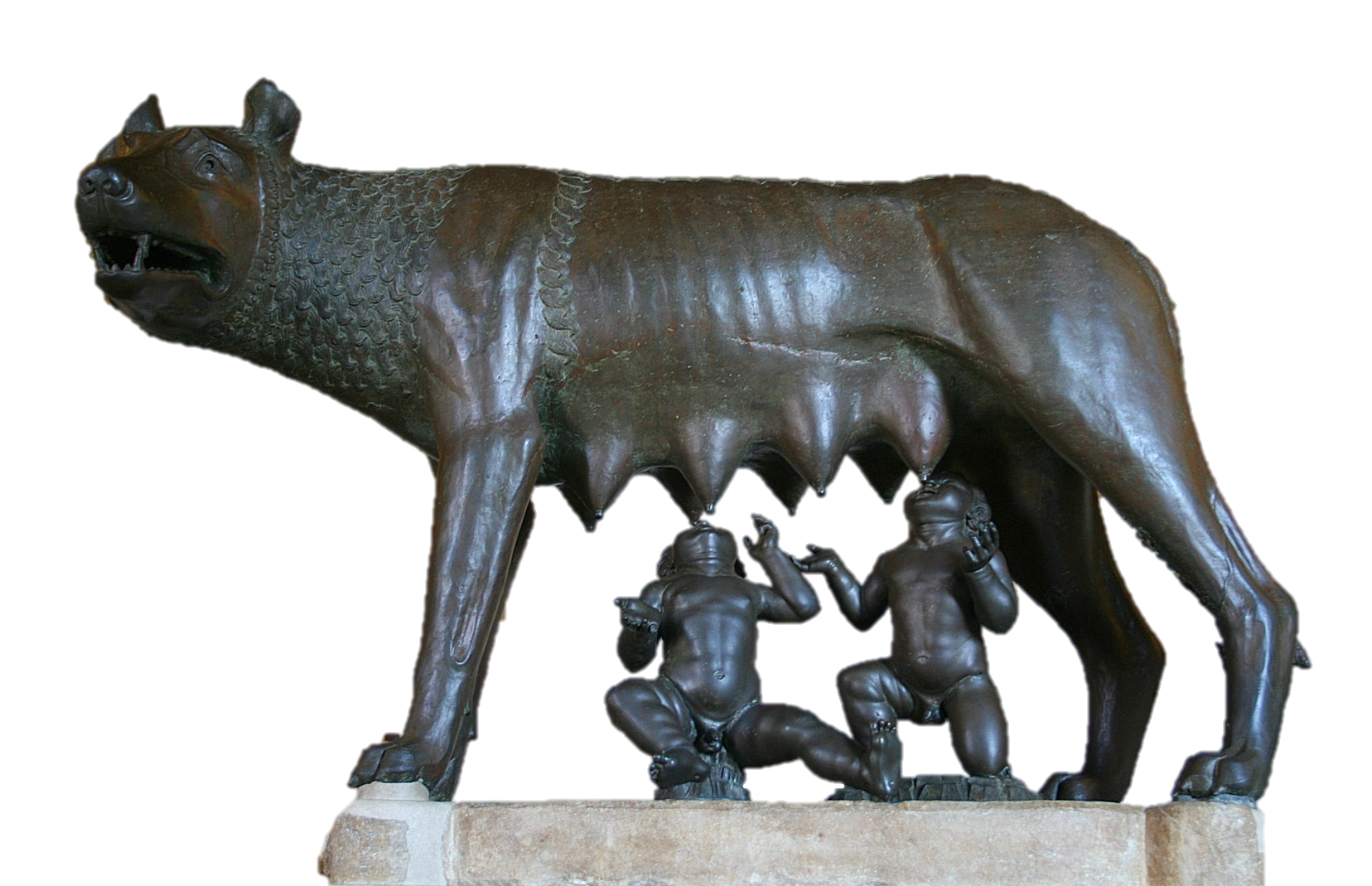 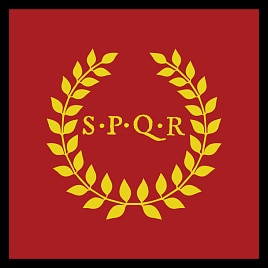 The Roman republic
Senate
Patricians
(aristocrats)
One Tribune
VS
Plebeians
(commoners)
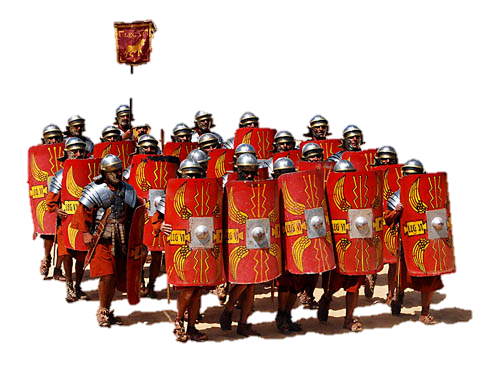 From Etruscans to Rome
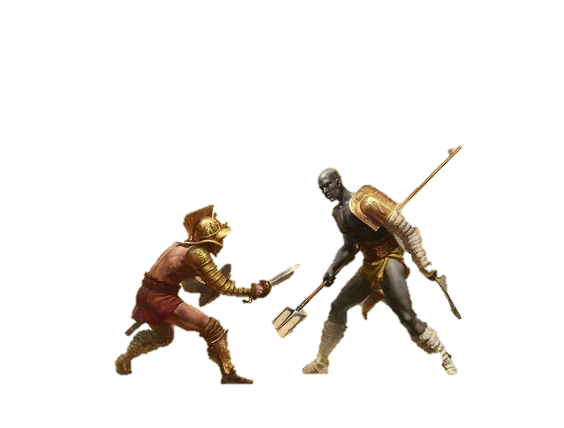 Roman gladiators
Roman legion
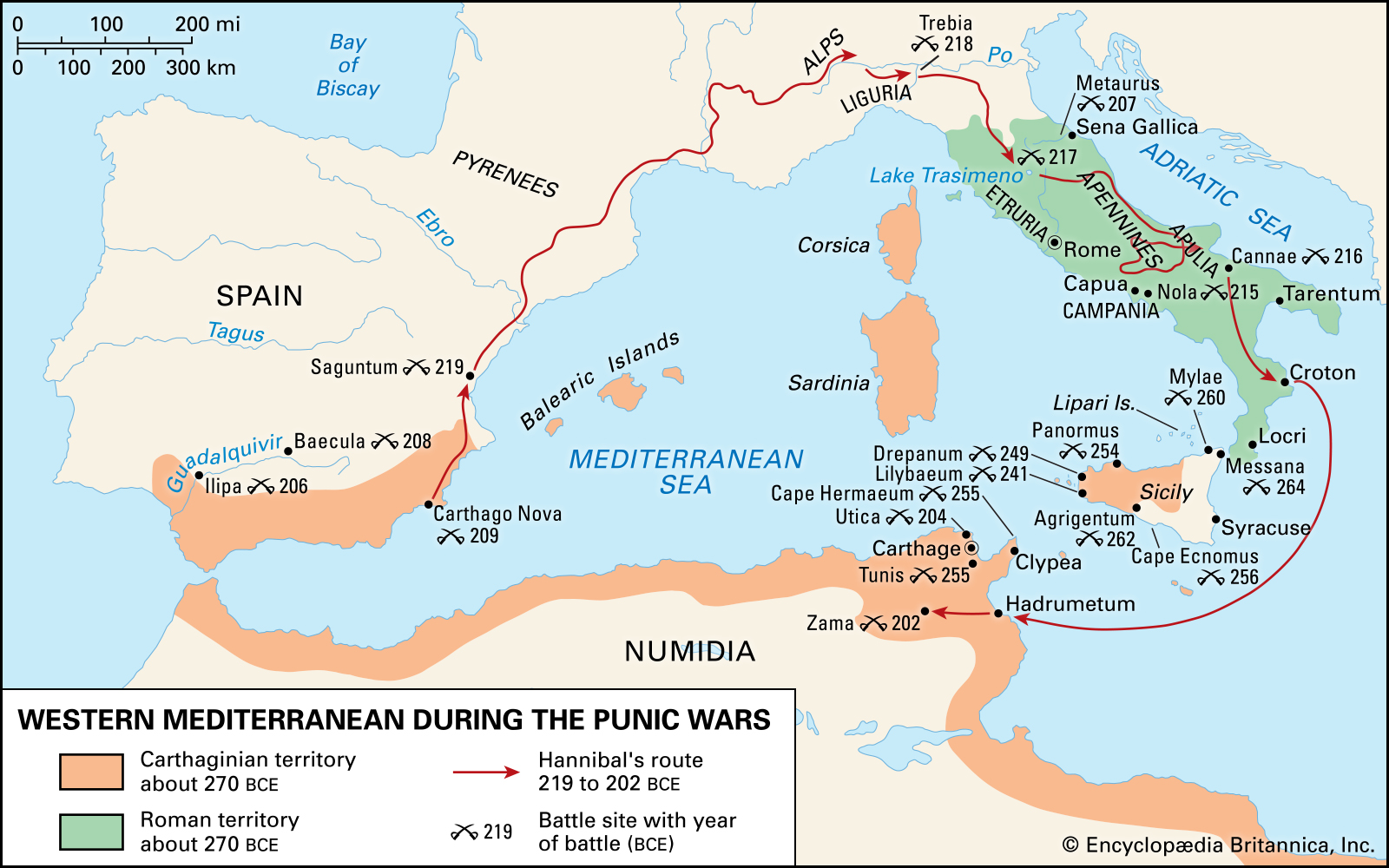 the First century BCE
Decline of free farmers
Power to Landowners
Slavery developed
Wars
Wheat prices fell
Eagle Standard
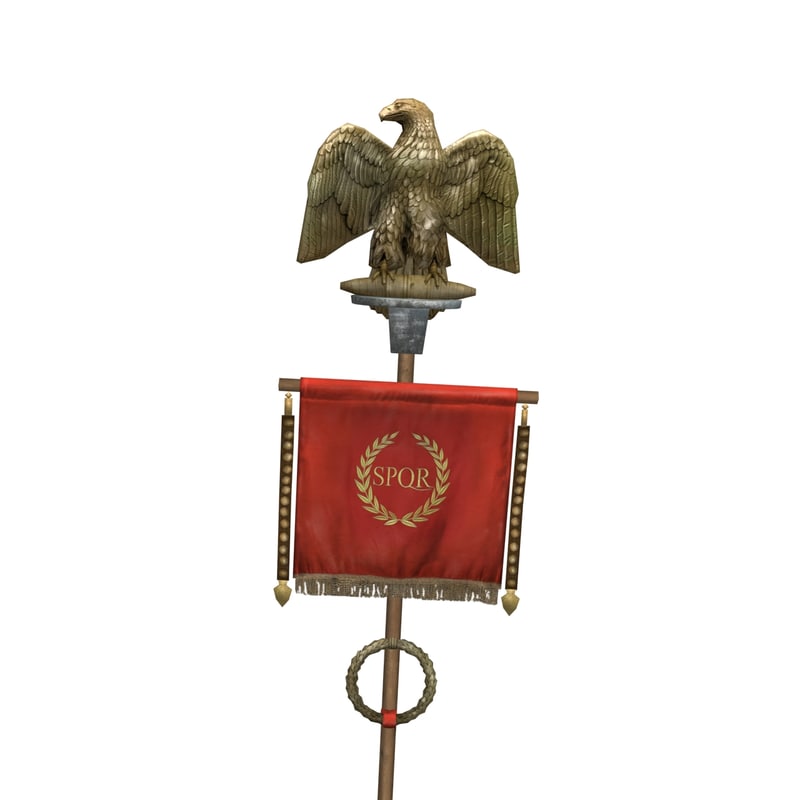 Julius Caesar 100 – 44 BCE
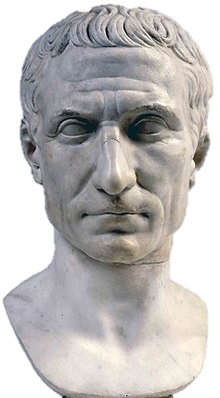 Octavian Augustus 63 BCE – 14 CE
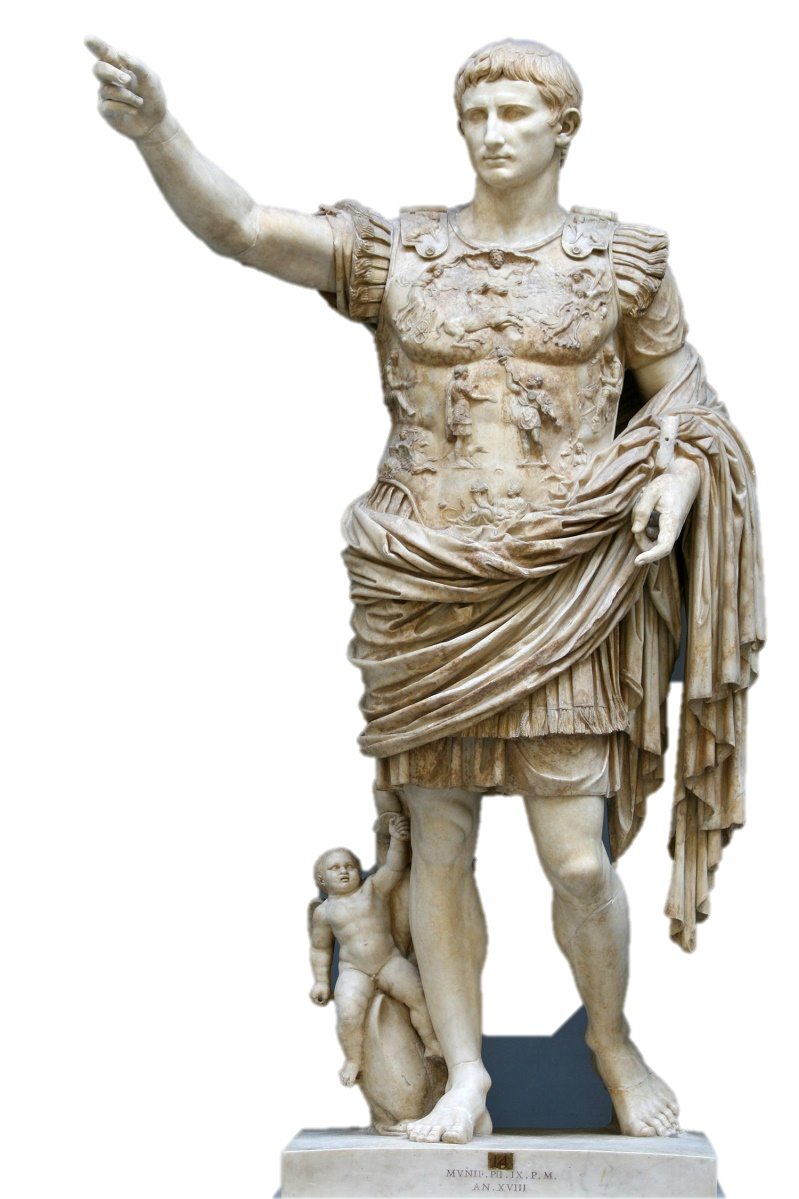 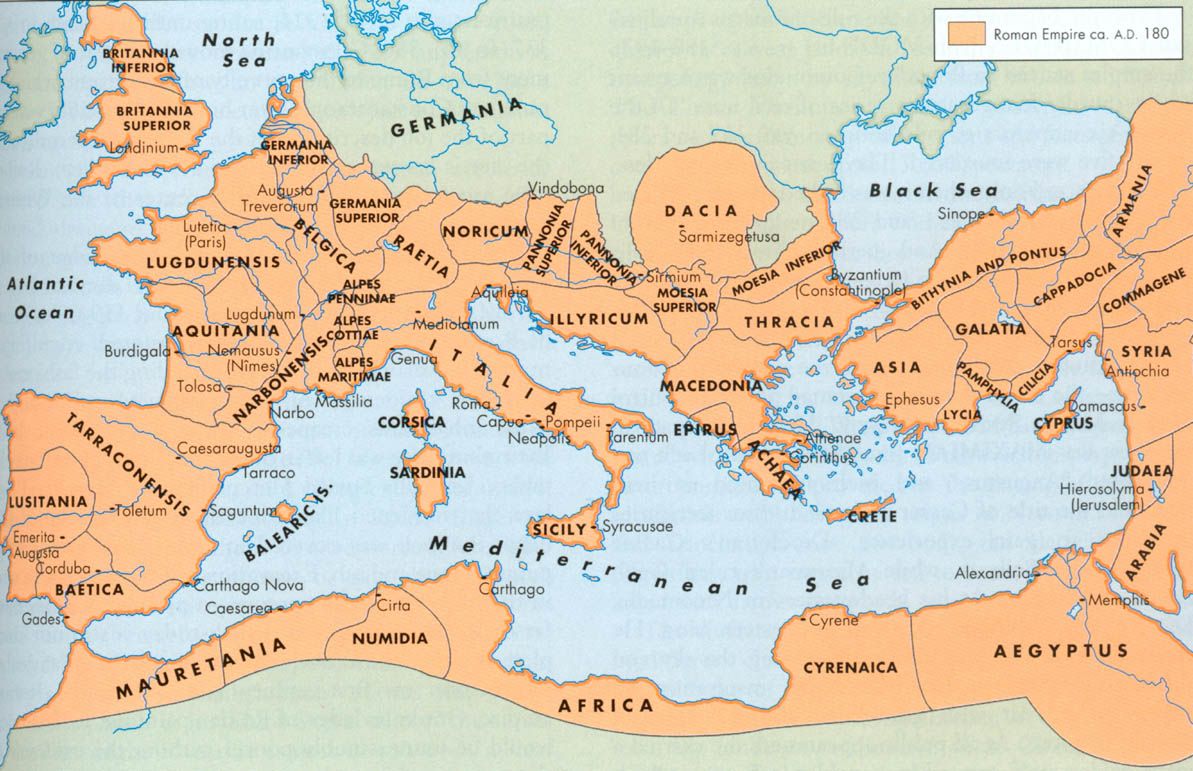 The first – third centuries CE
Roman achievements
Roads 
Aqueducts 
Fortifications
Cult of the Emperor’s Genius
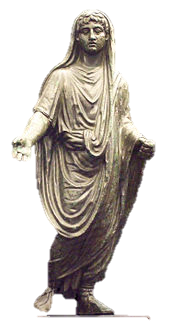 No priests, but officials
Christianity the 1st century
Persecutions of Christians
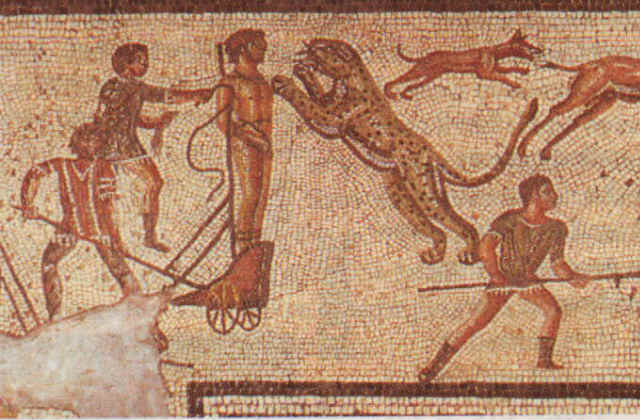 Smallpox
Wars
Crisis of the 3rd century
Ineffective leadership
Constantine the Great 272 – 337 CE
455 – the Vandals 476 – the Goths
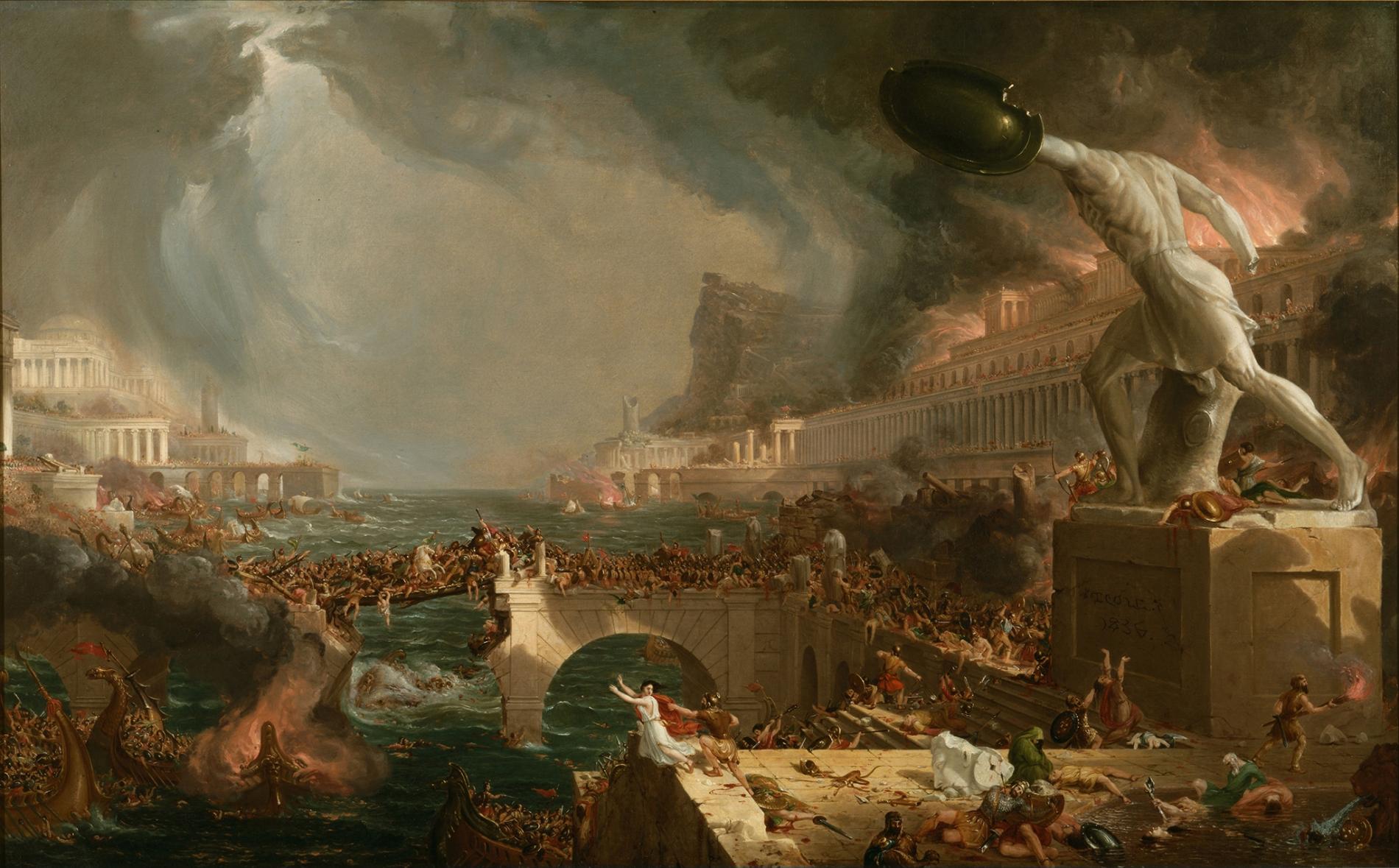